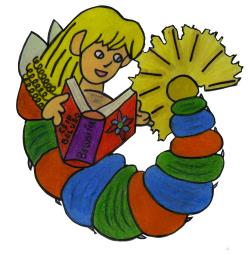 BIBLIOMAKER: creación e inclusión
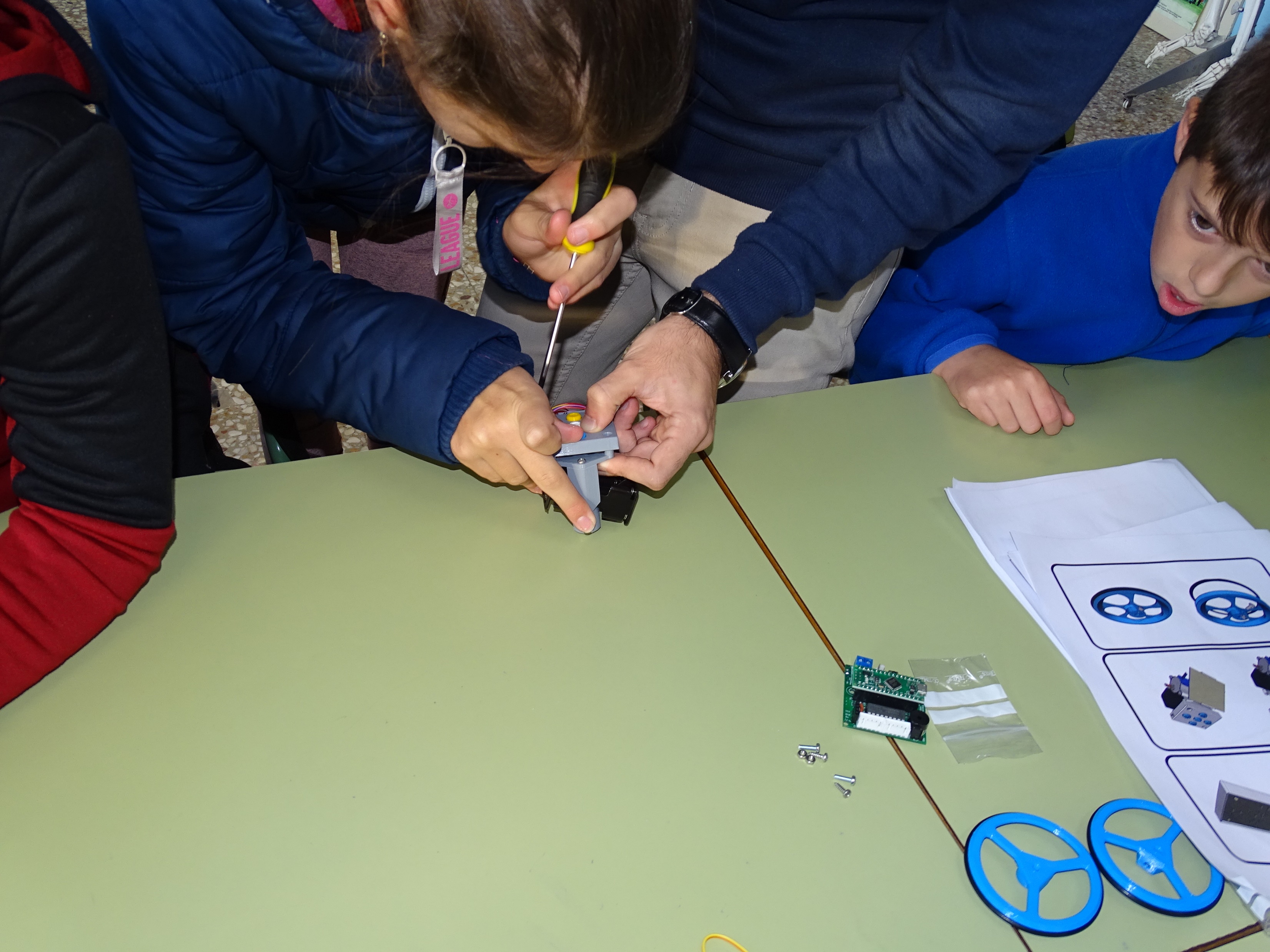 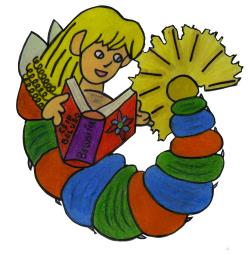 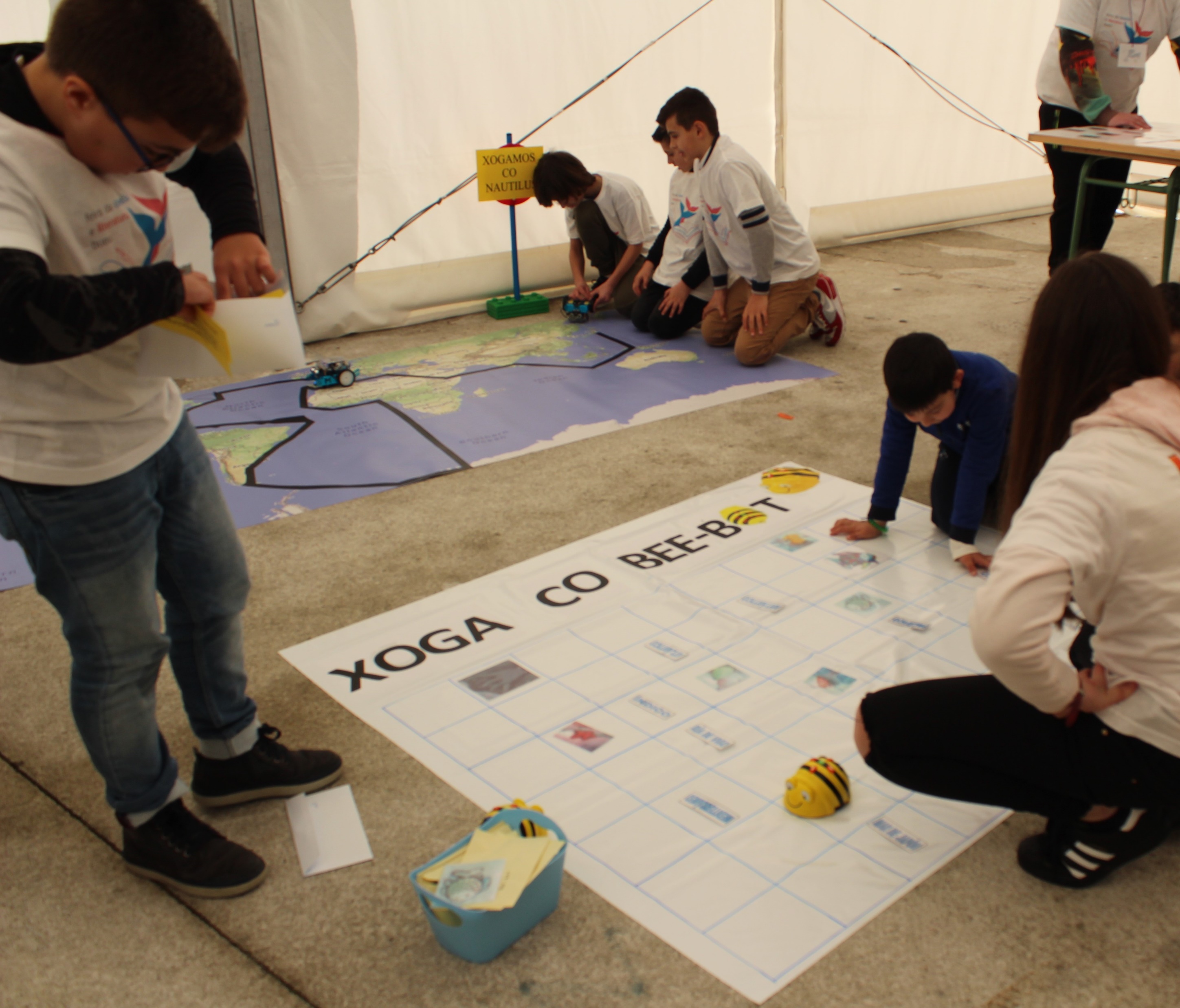 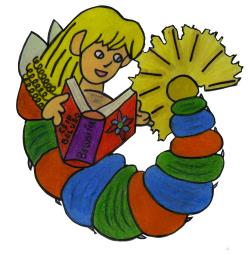 O ESPAZO CREATIVO
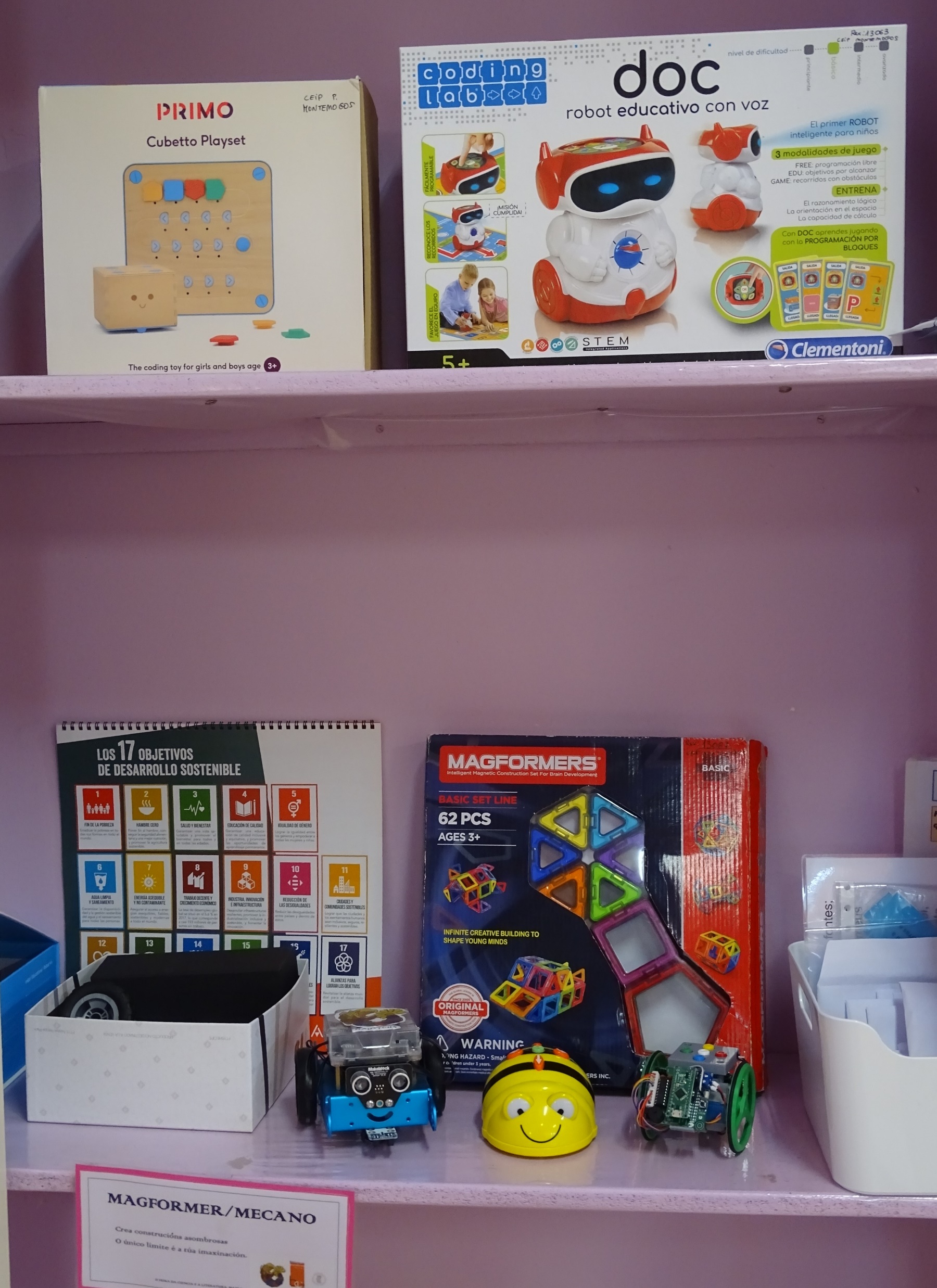 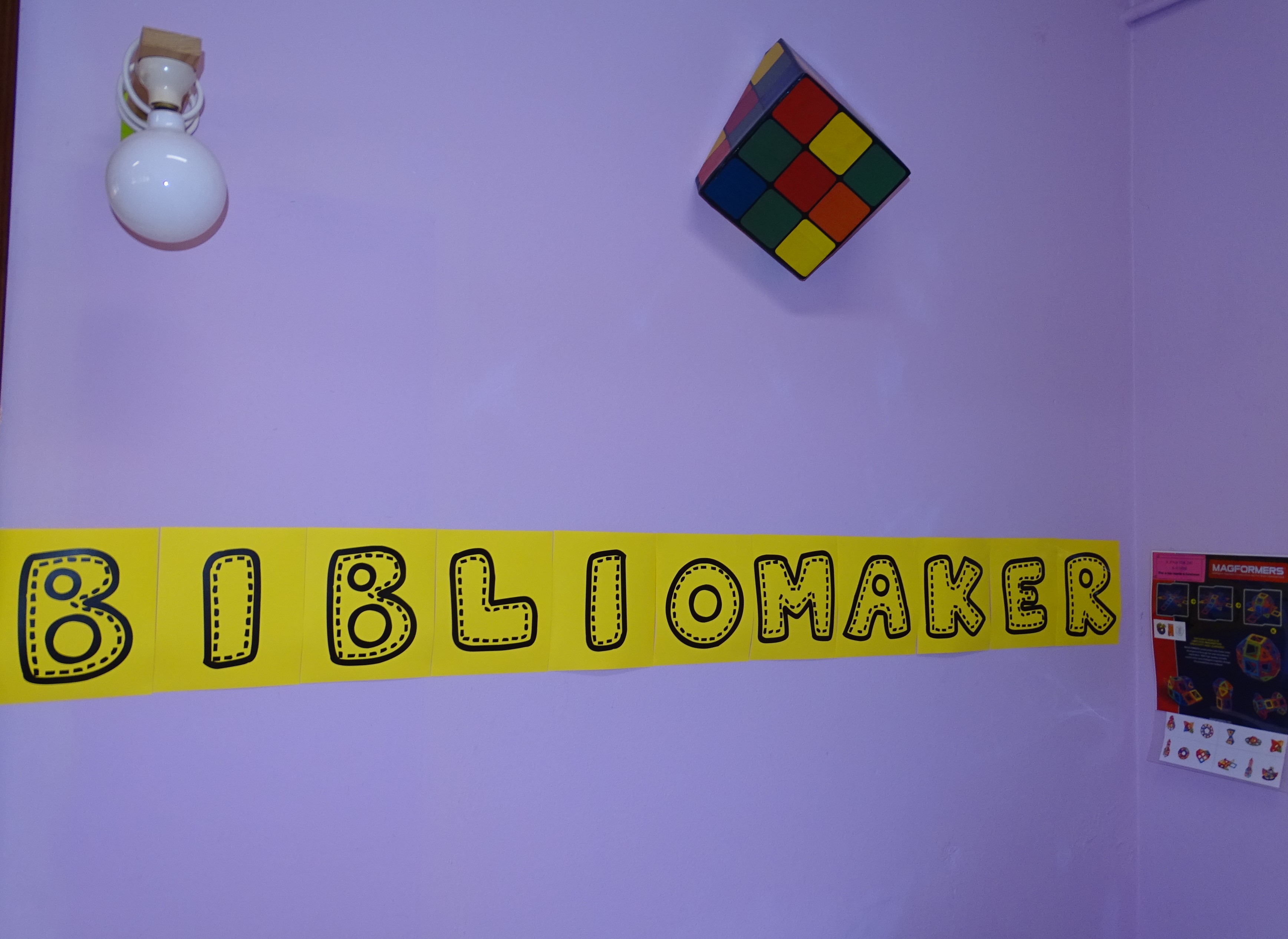 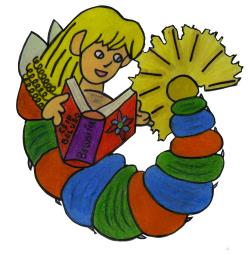 ACTIVIDADES: Montaxe dos mobles.
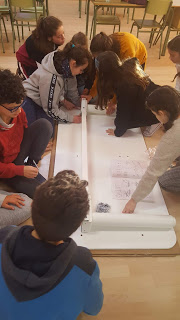 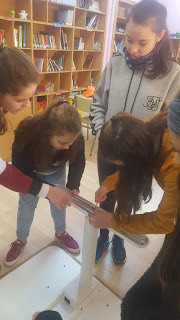 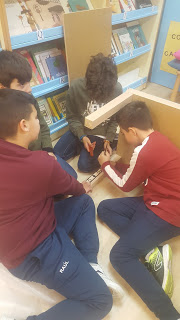 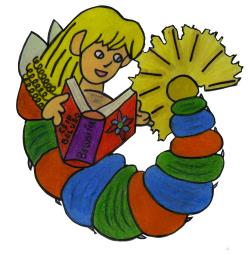 ACTIVIDADES: os escornabots.https://bibliomontemogos.blogspot.com/2019/10/celebrando-o-24-de-outubro.html
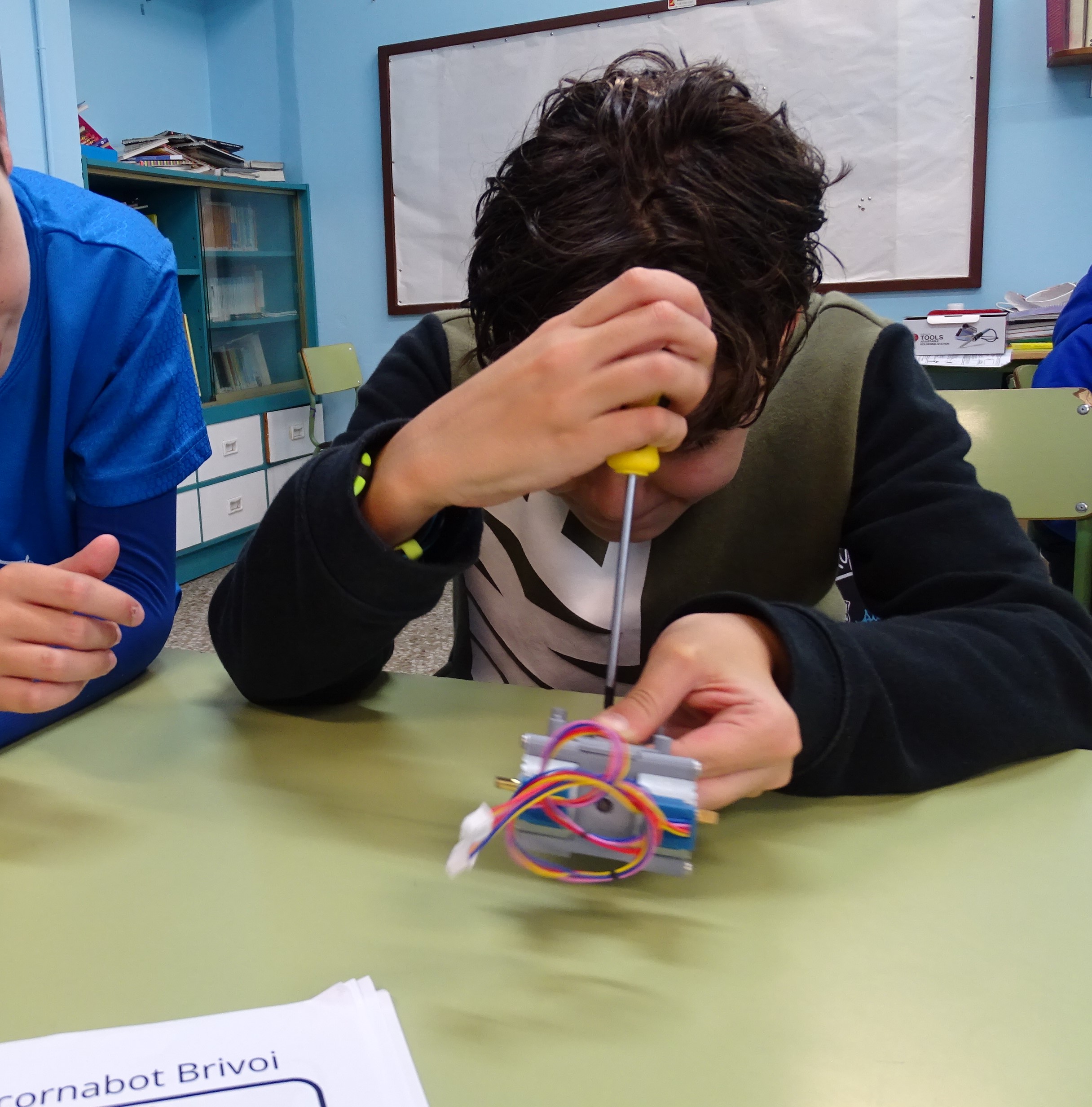 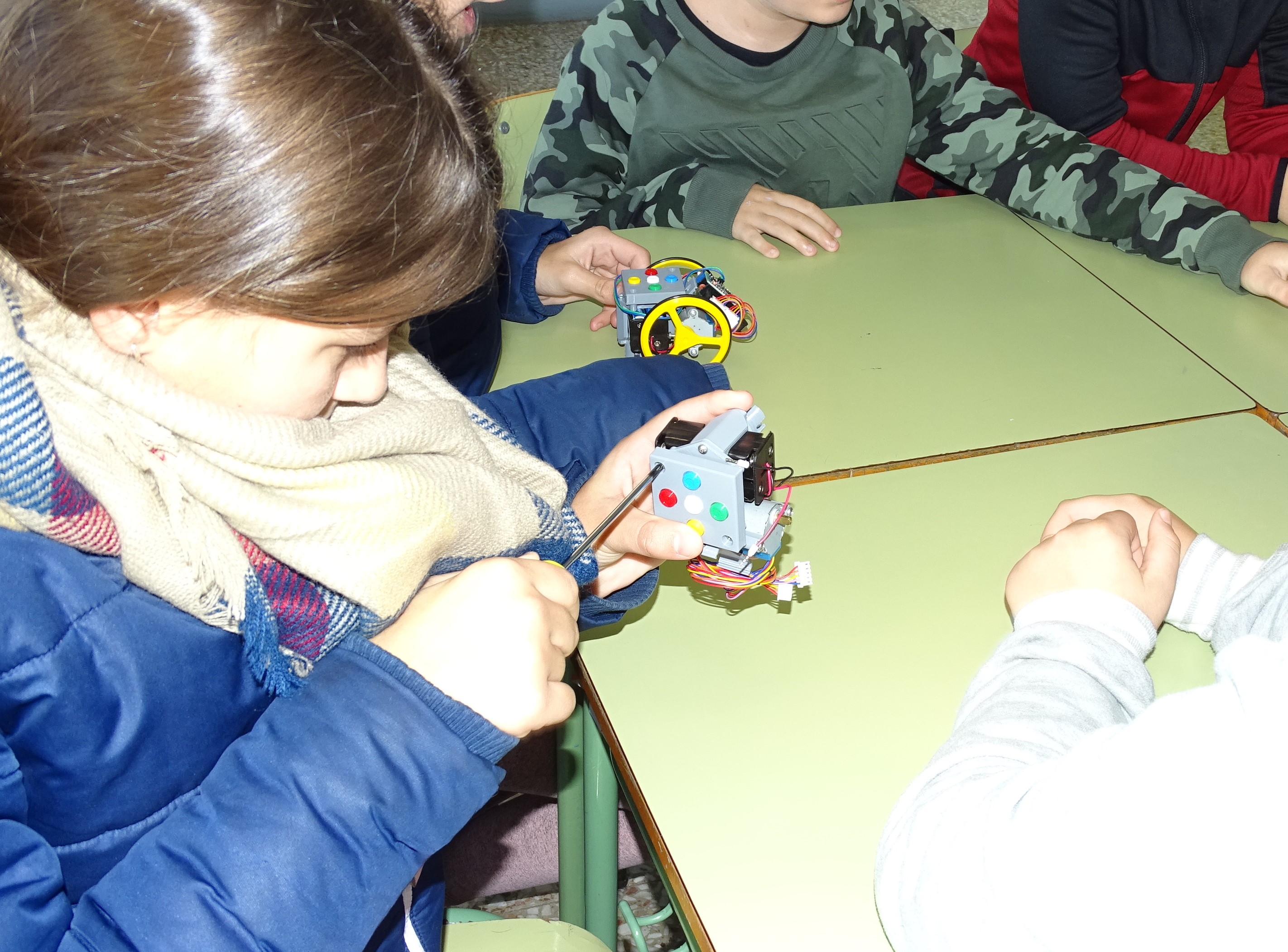 ACTIVIDADES: xogos
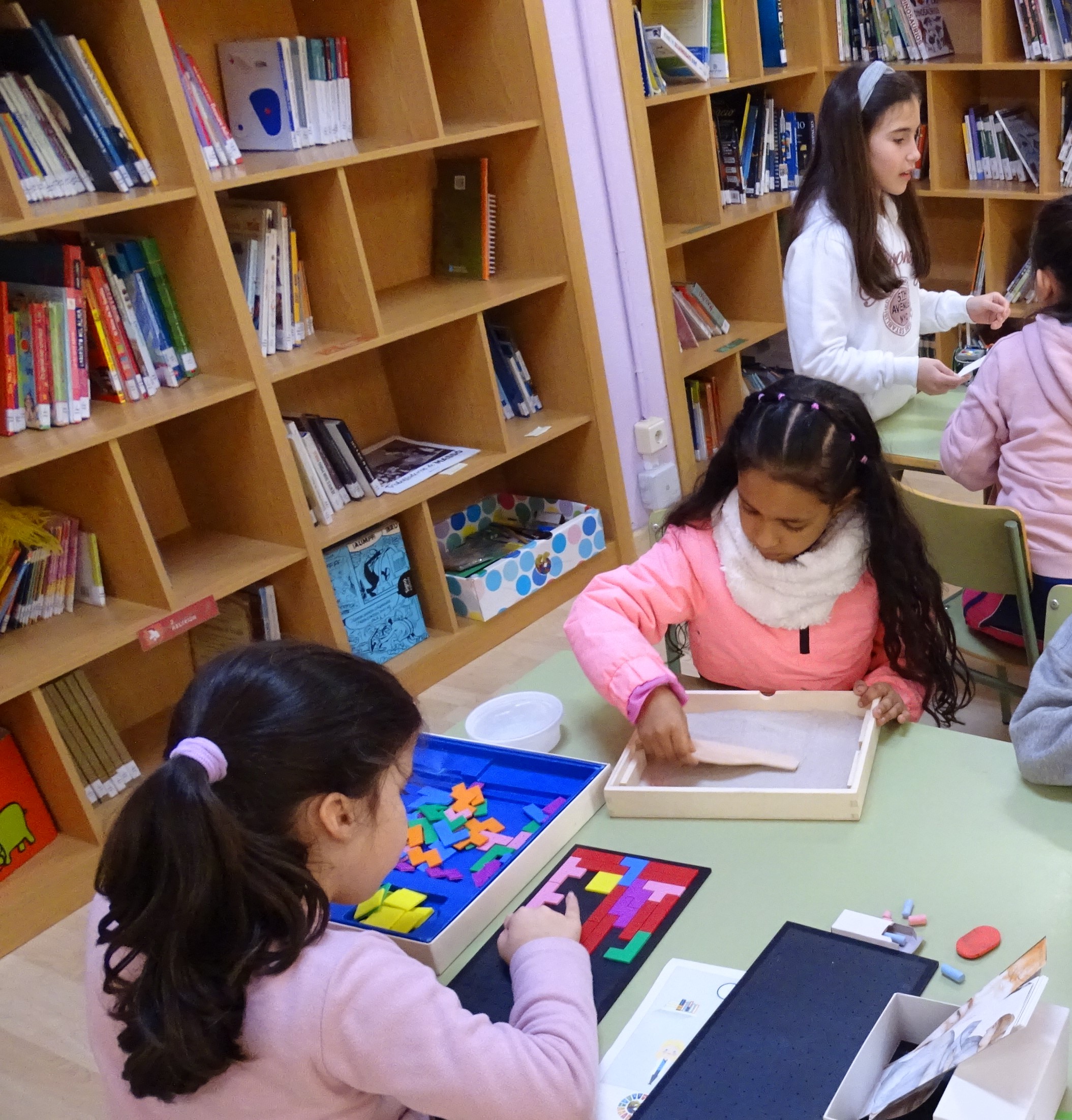 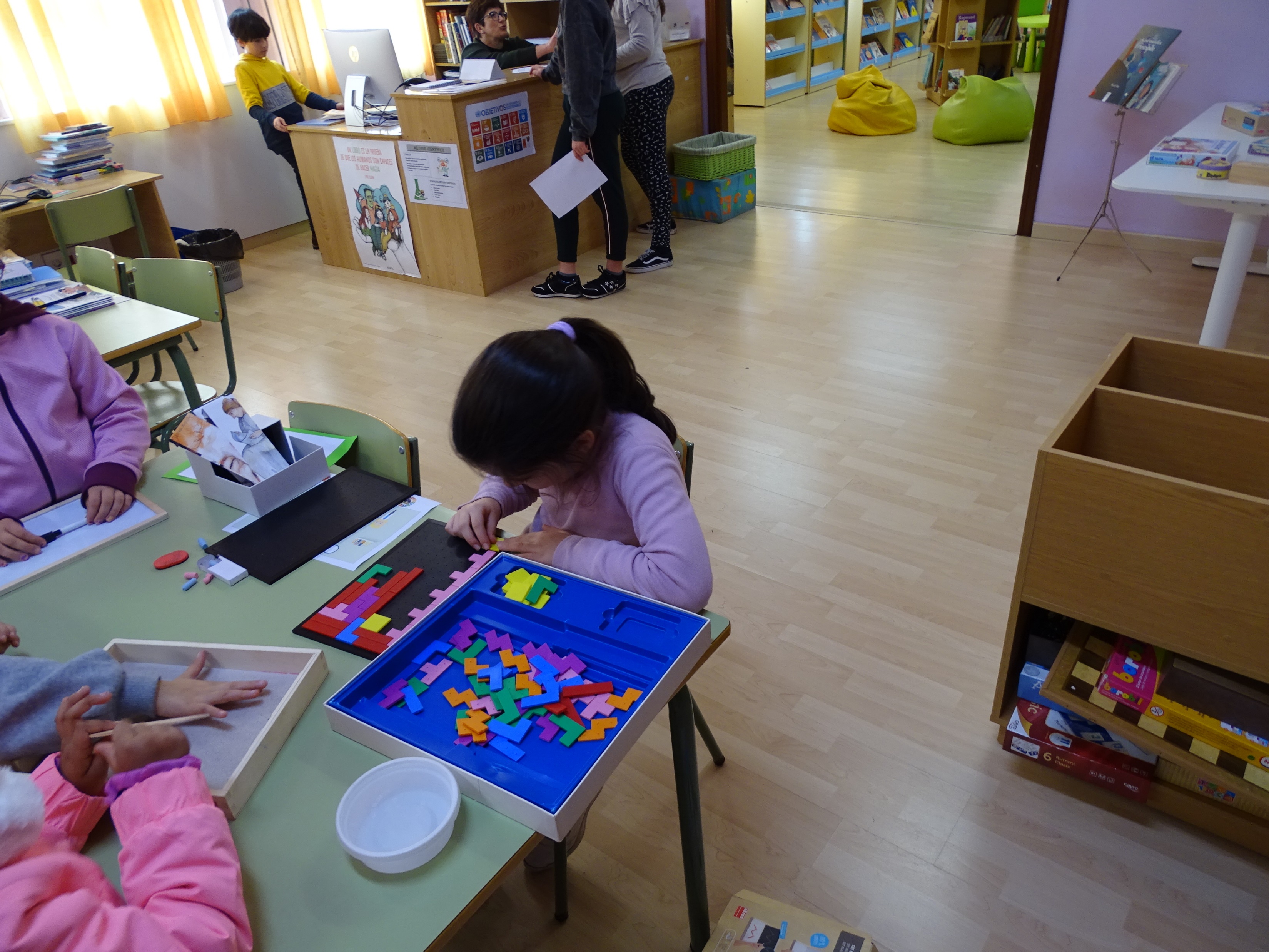 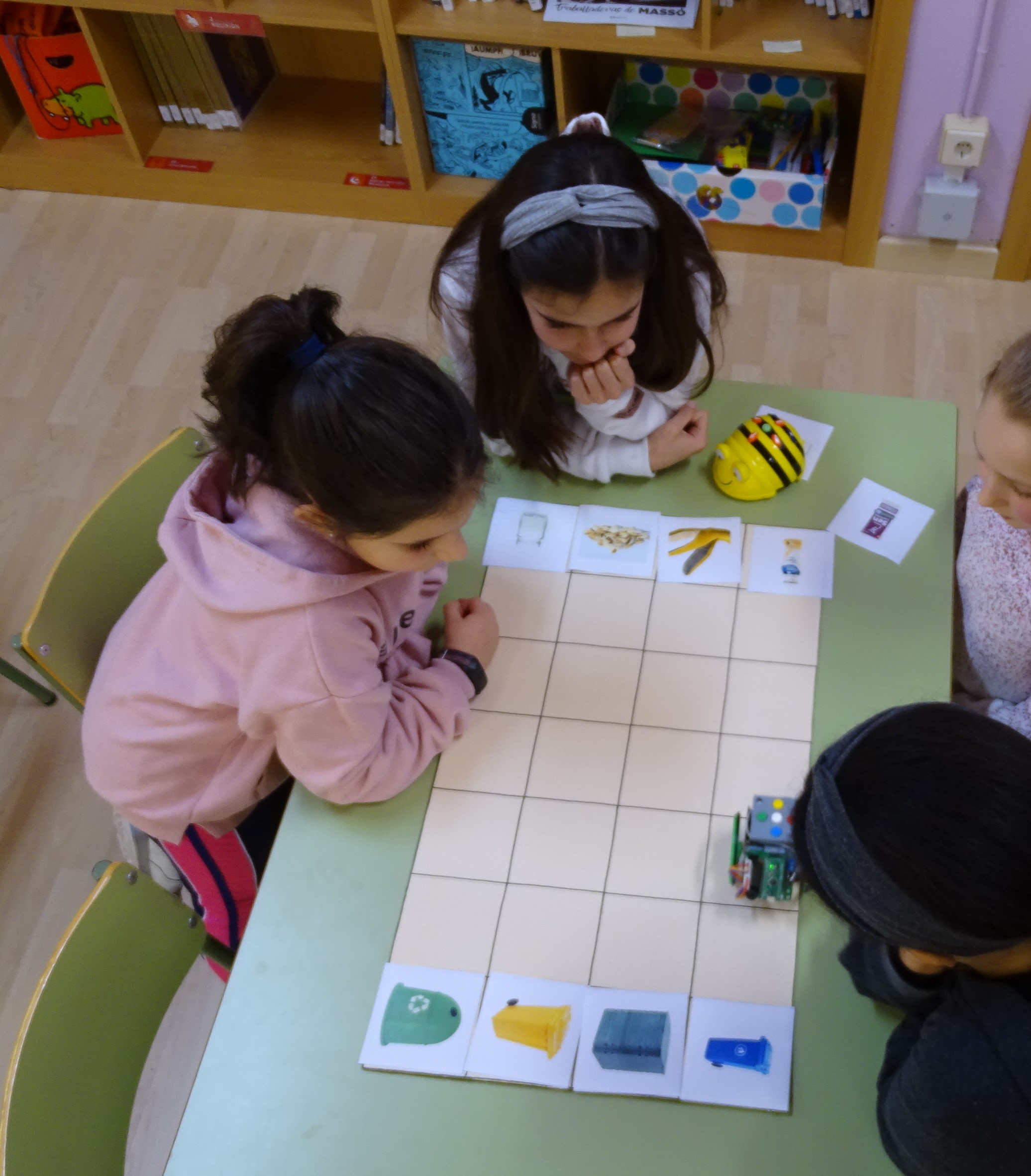 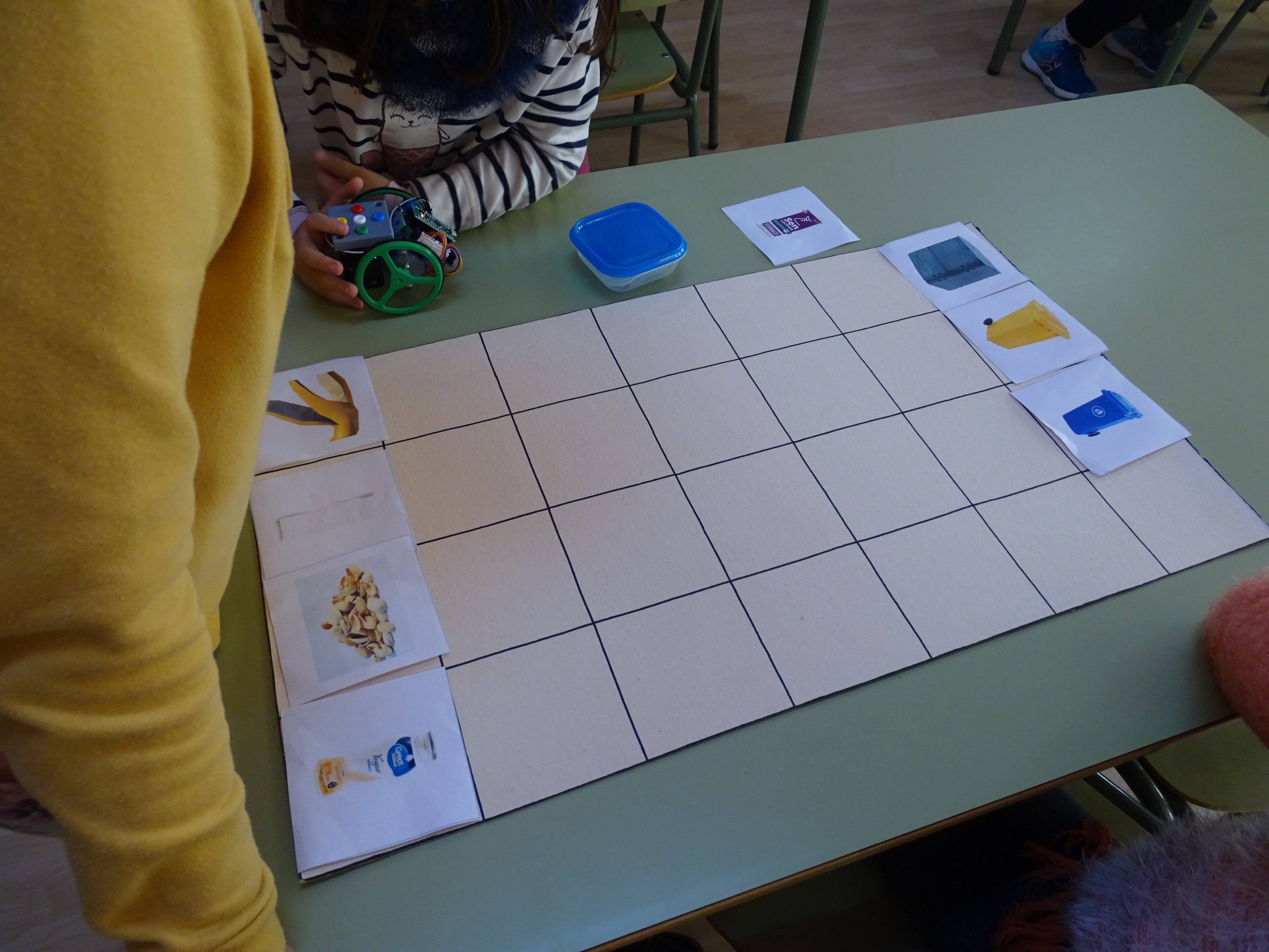 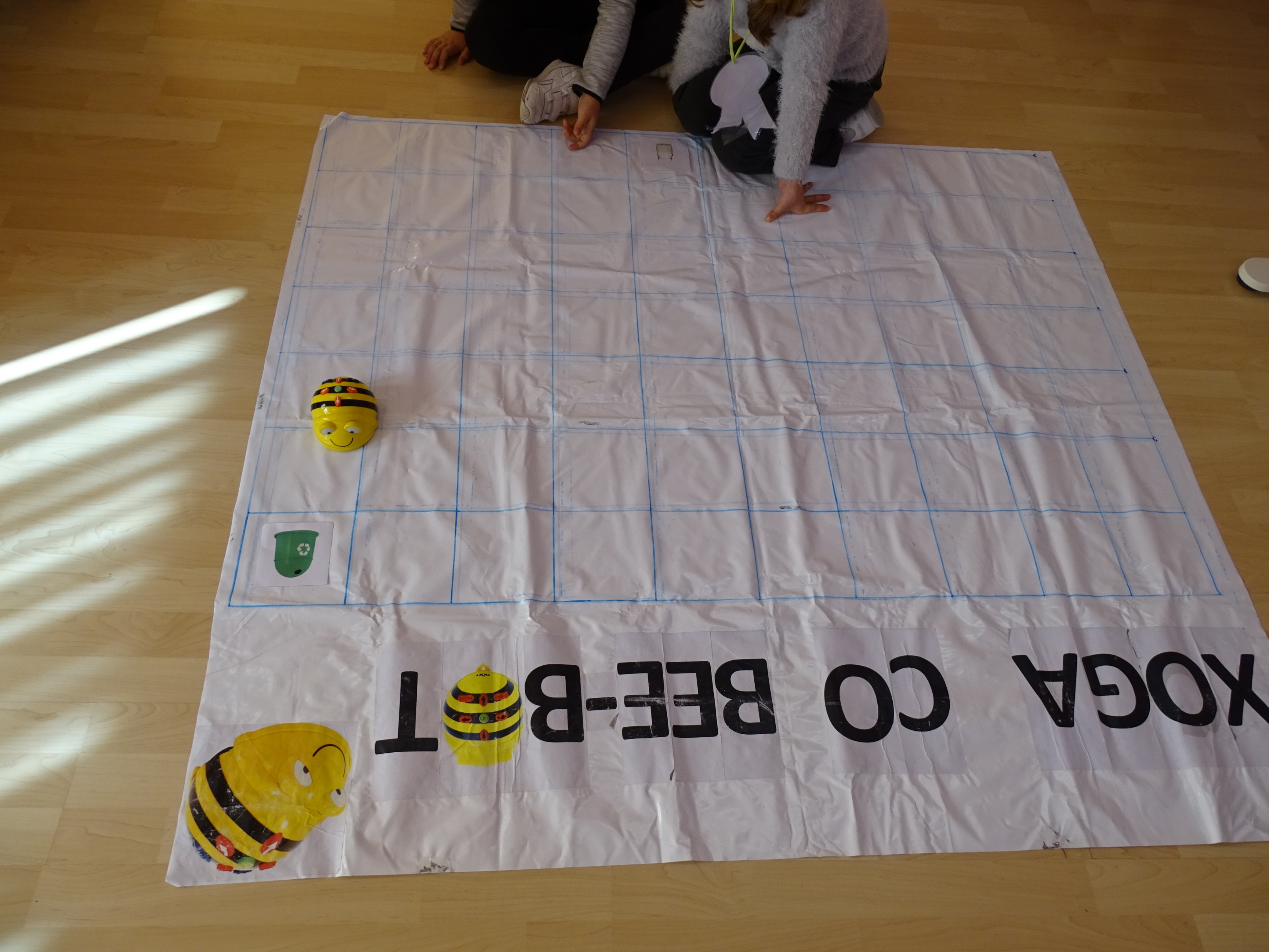 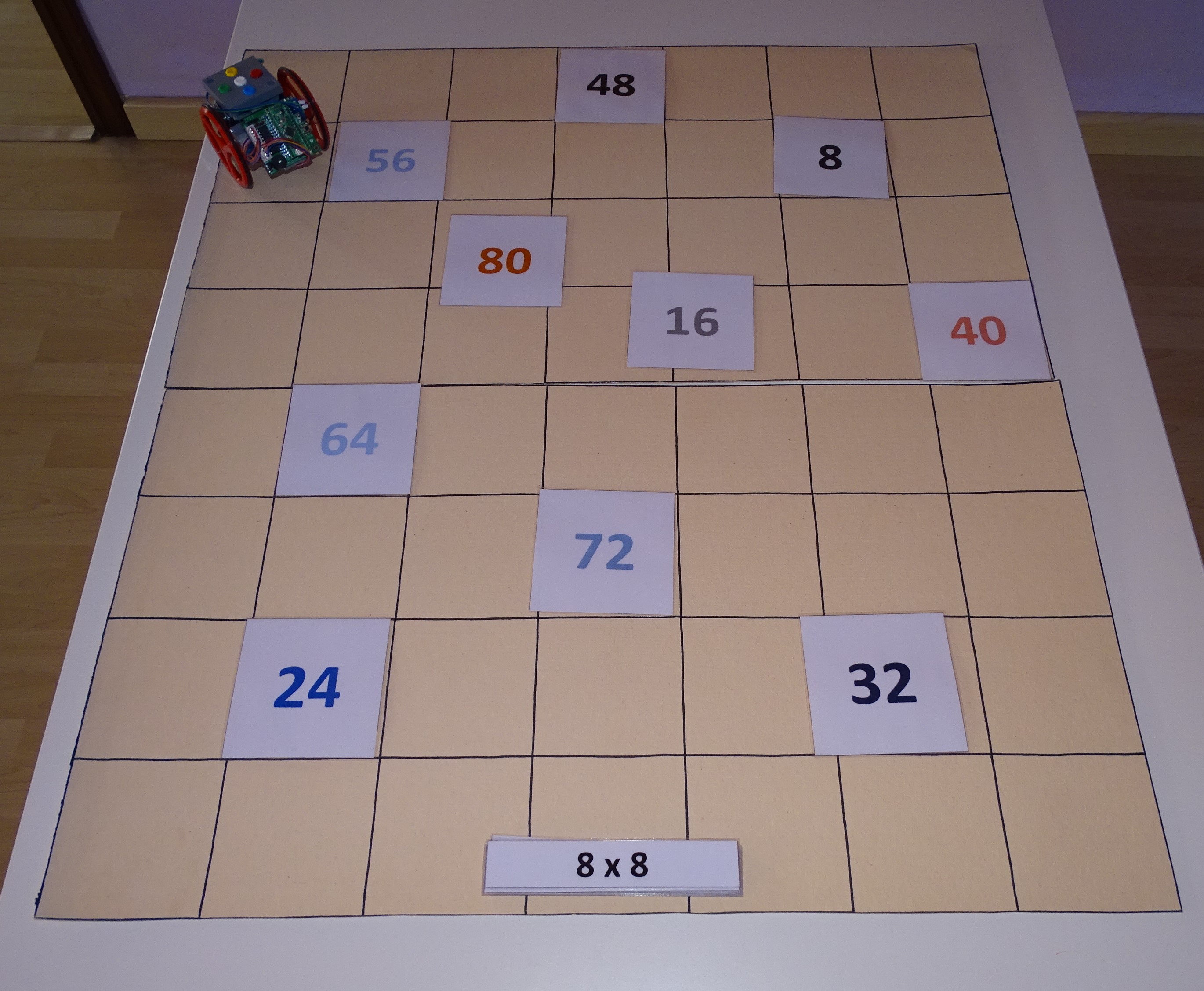 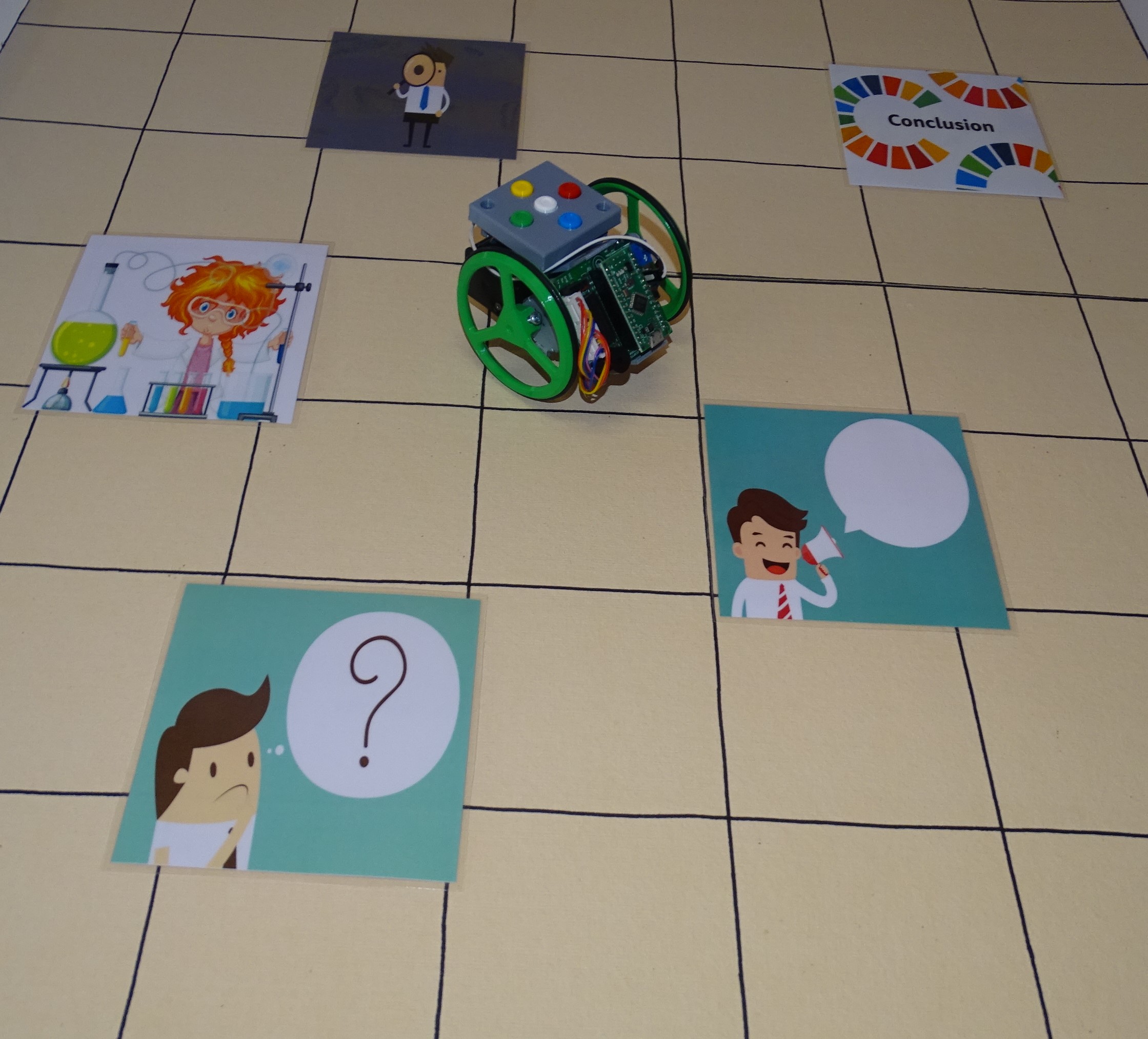 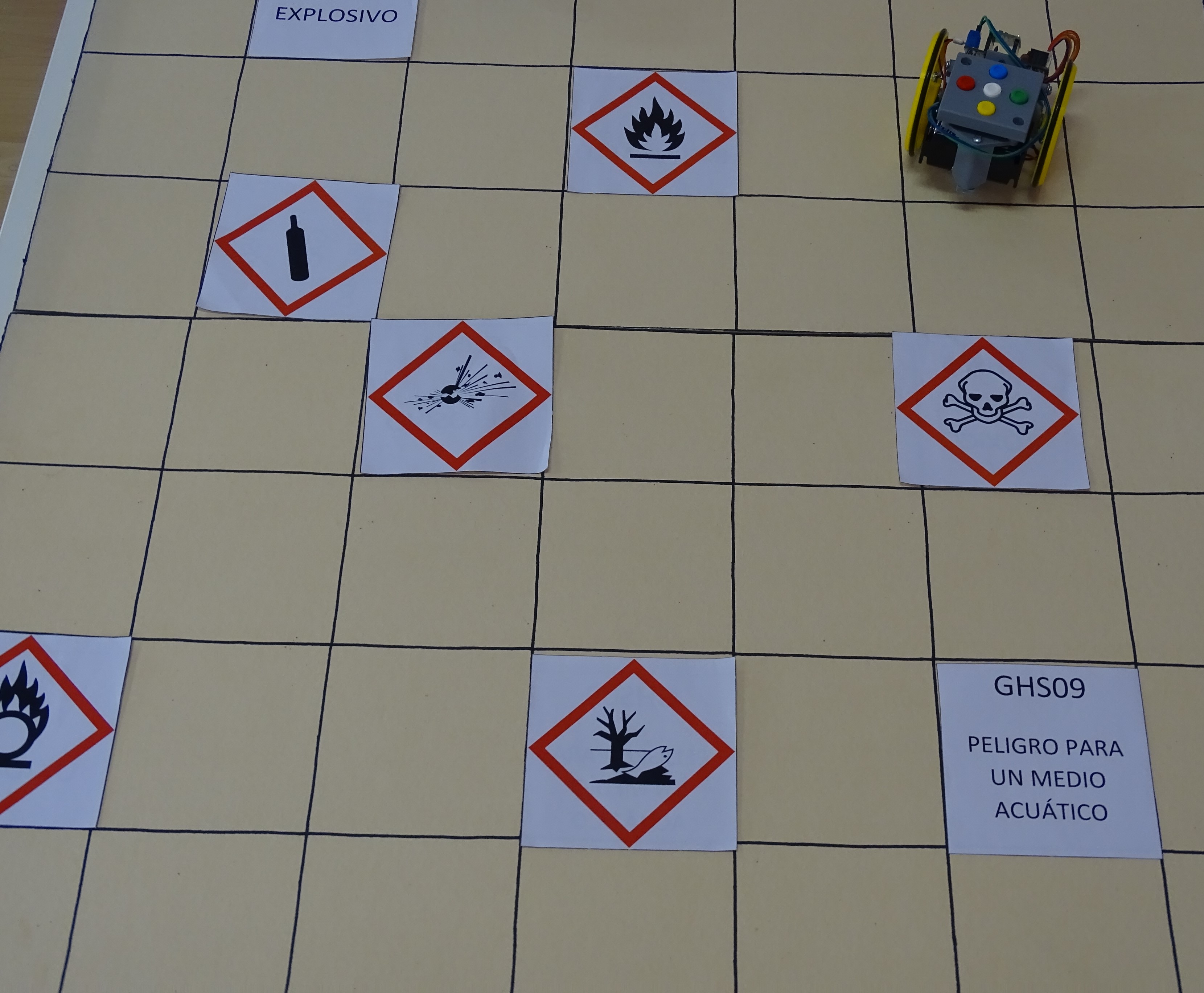 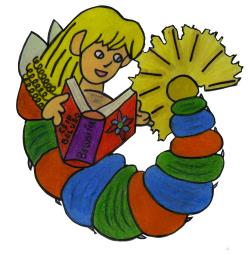 Actividades: exposicións orais.https://bibliomontemogos.blogspot.com/2020/02/os-3-rrr-no-ceip-plurilingue-montemogos.html
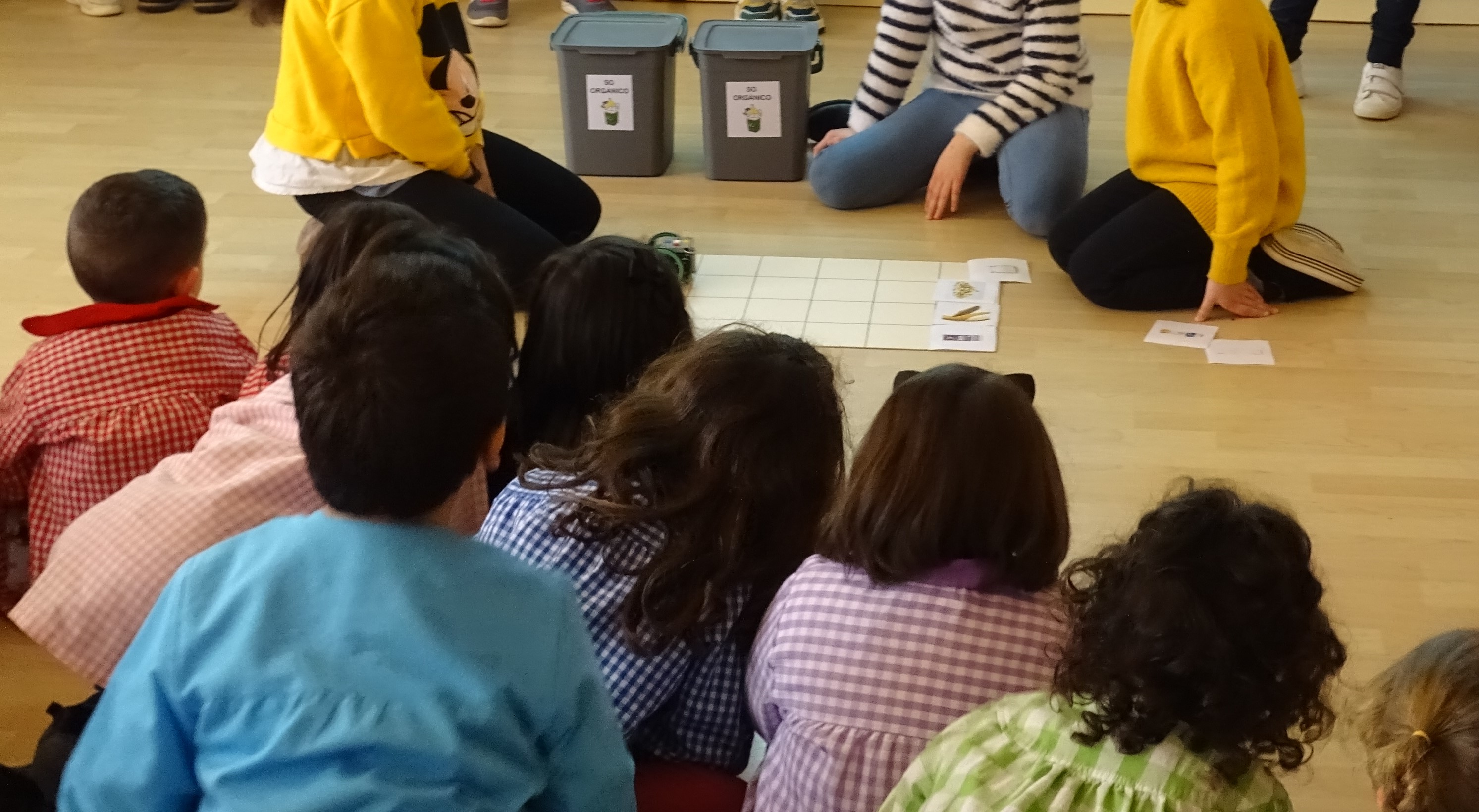 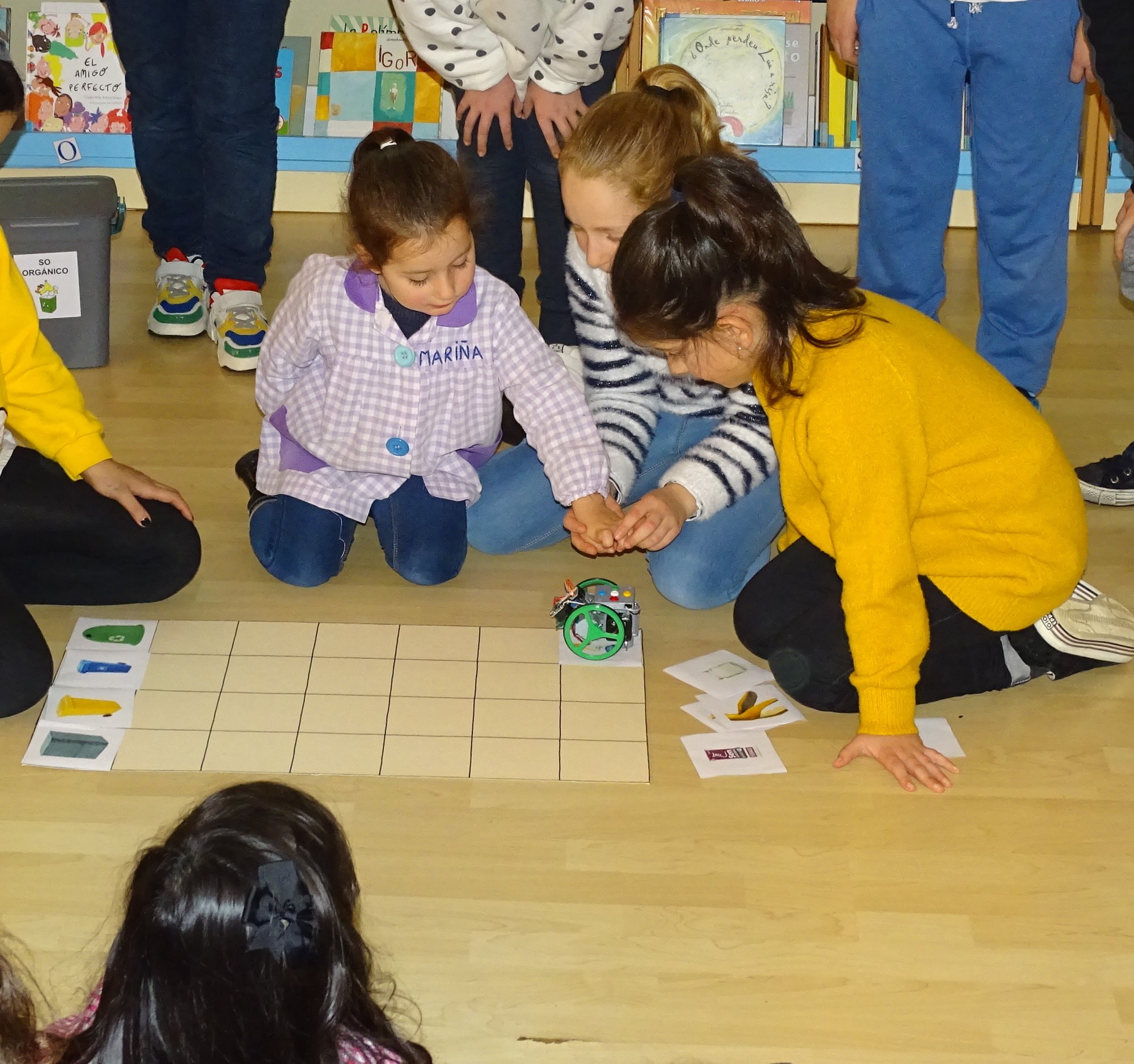 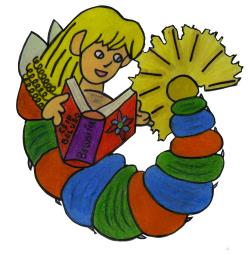 ACTIVIDADES: o xogo non ten idade
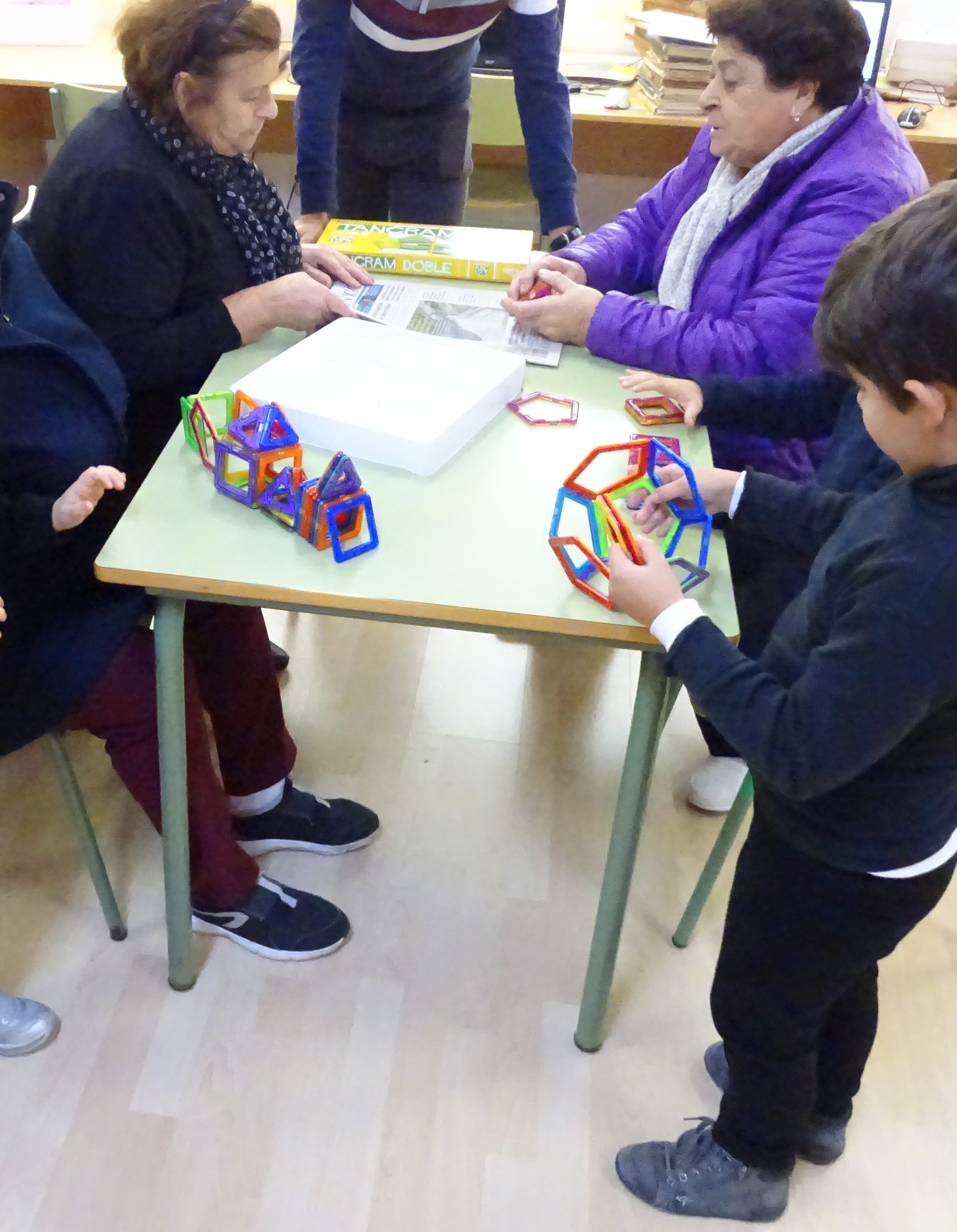 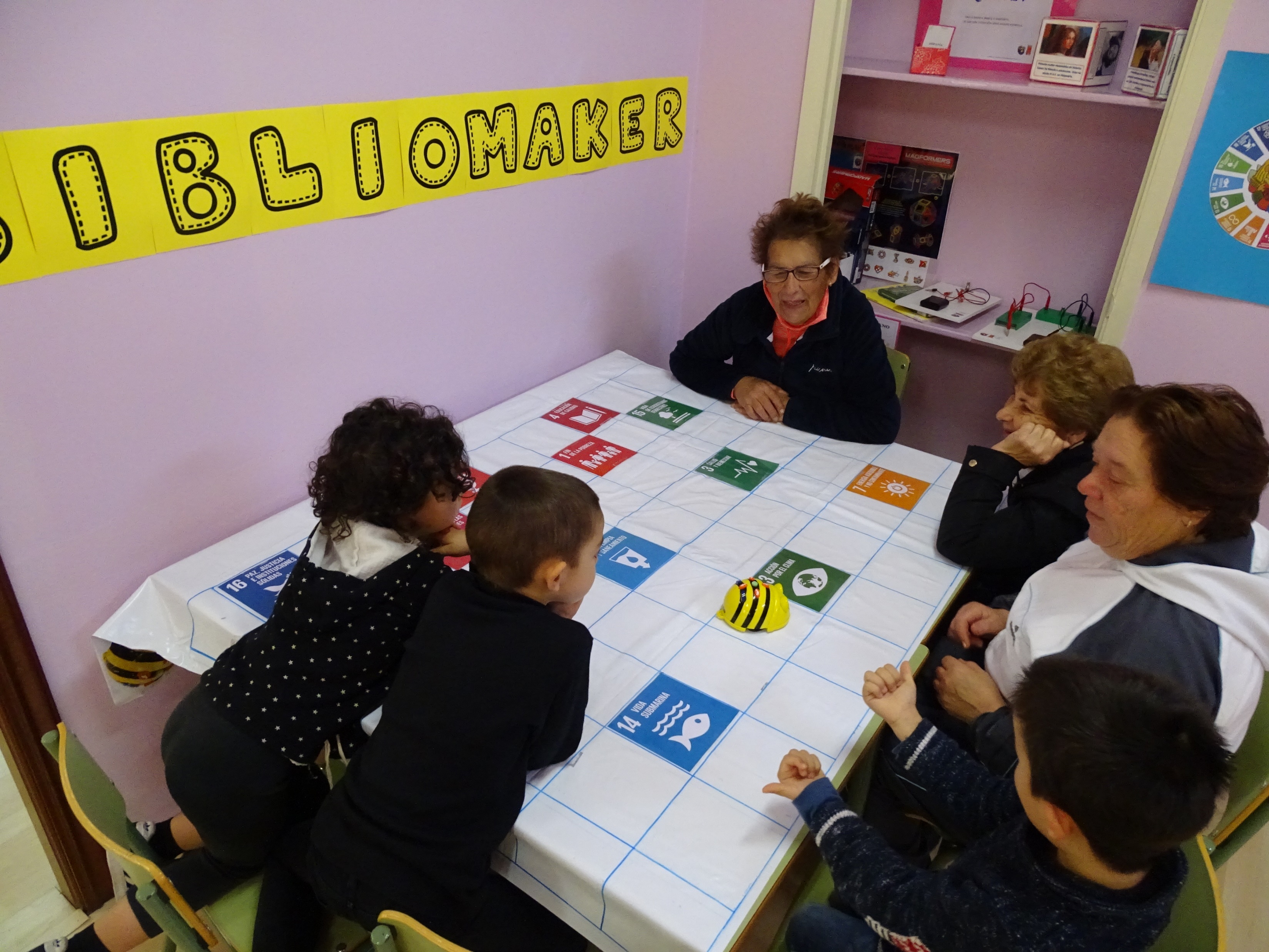 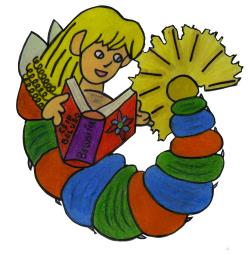 COMPETENCIAS CLAVE
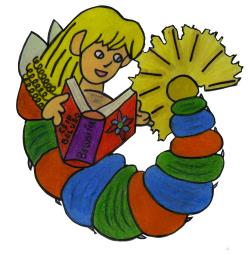 A BIBLIOTECA
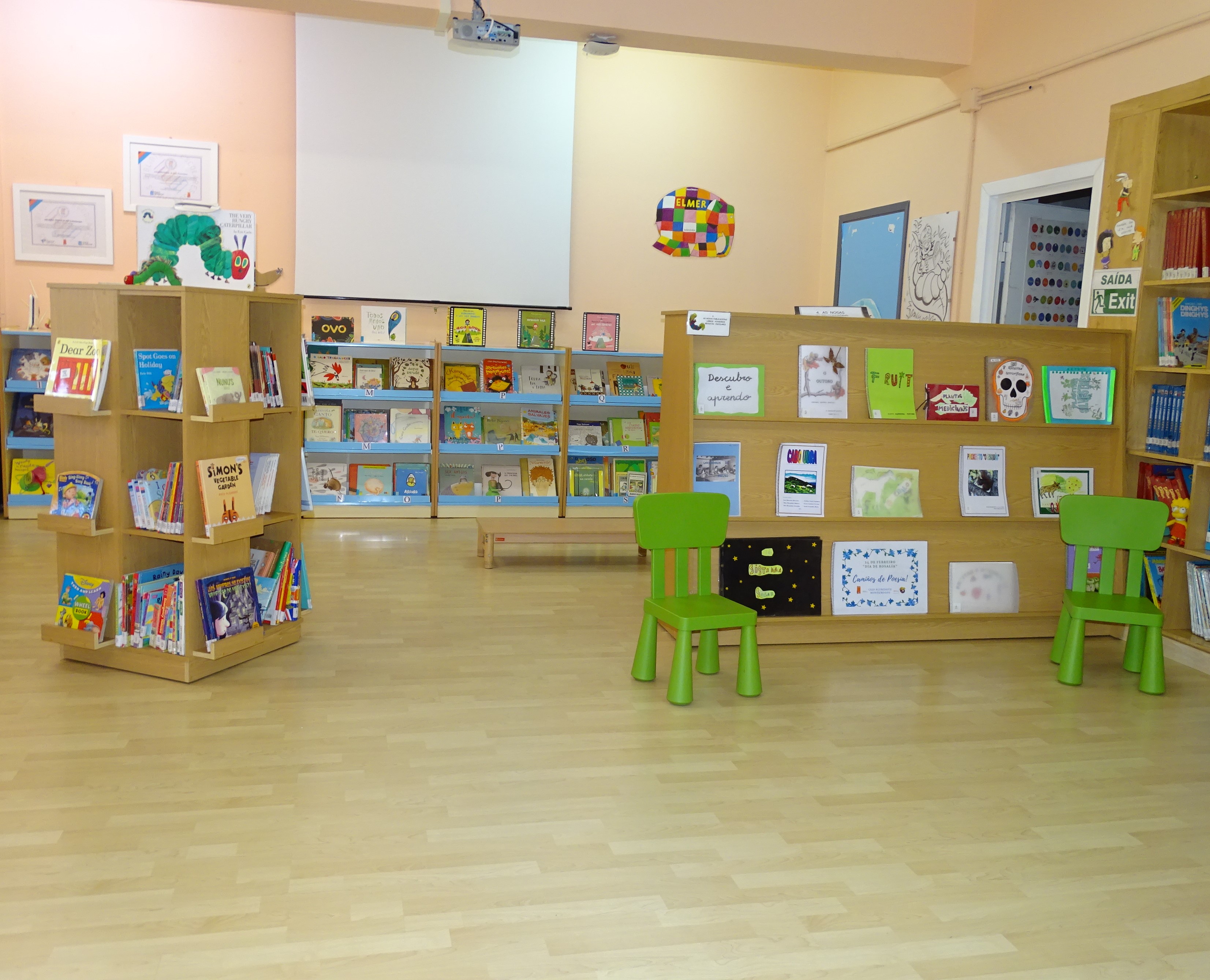 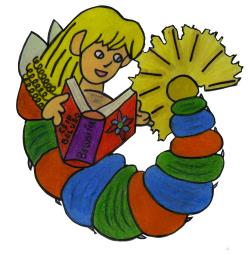 “A nena, o neno que ten liberdade e oportunidade de manipular e usar a súa man nunha forma lóxica, con consecuencias e usando elementos reais, desenvolve unha forte personalidade.”
Montessori
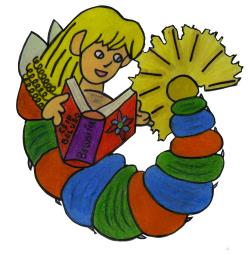 MOITAS GRAZAS!
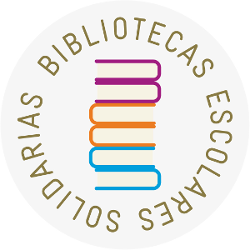 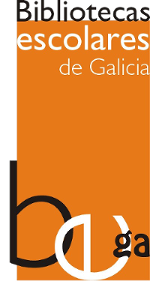 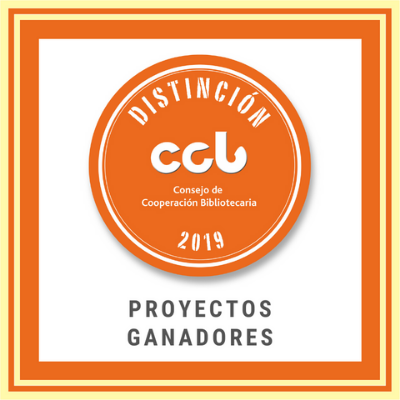 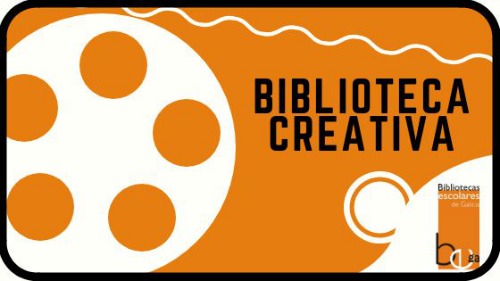